我是文字
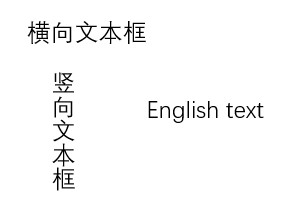